Case discussionInfection—infected nonunion
Case
Chang-Wug Oh
South Korea
AOTrauma Masters Course—SDLInfection course
Case description
A 54-year-old man
Discharge from the wound for 7 years
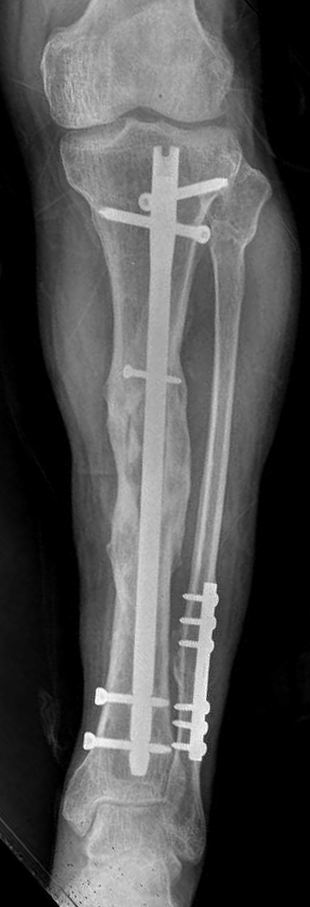 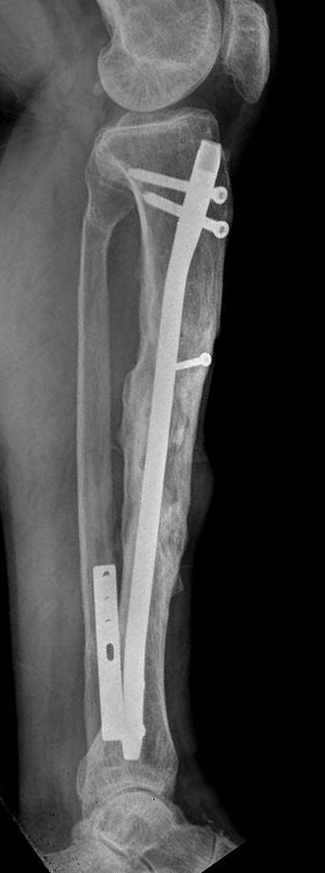 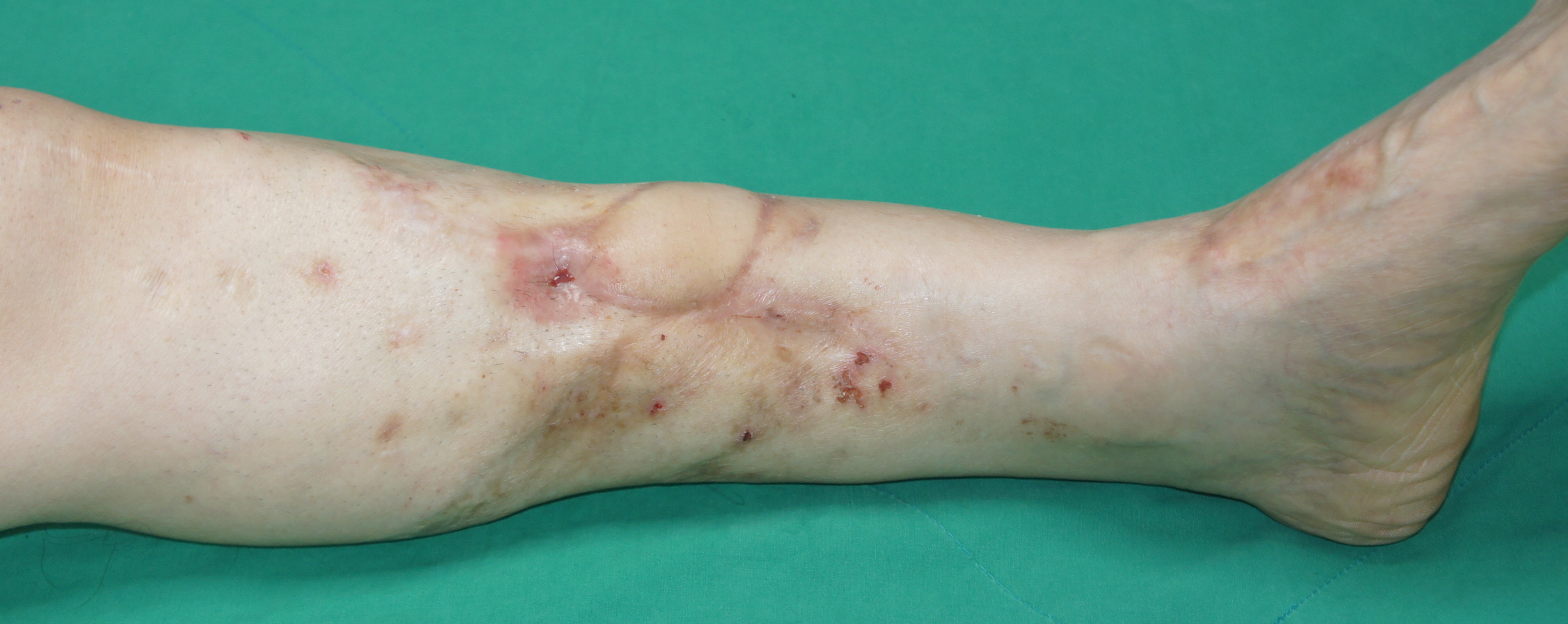 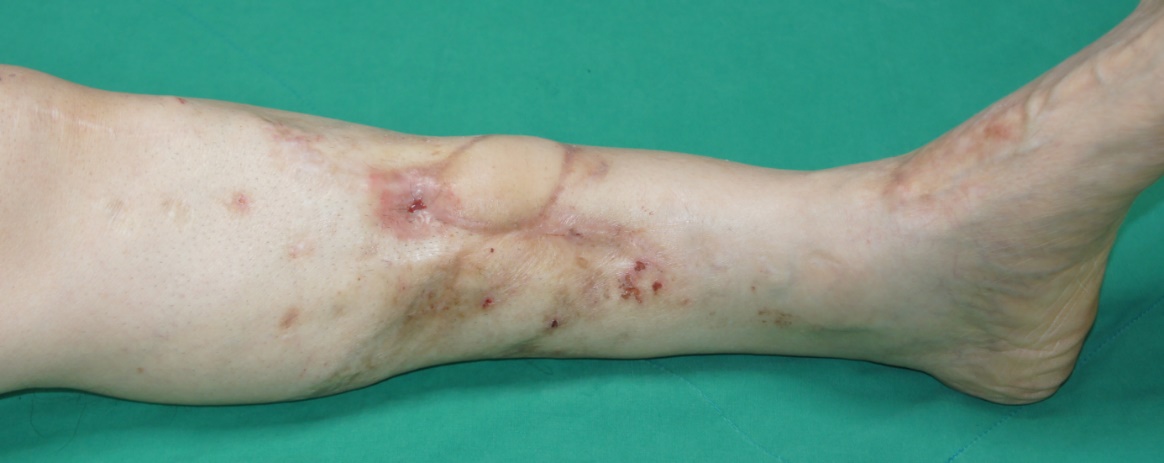 2
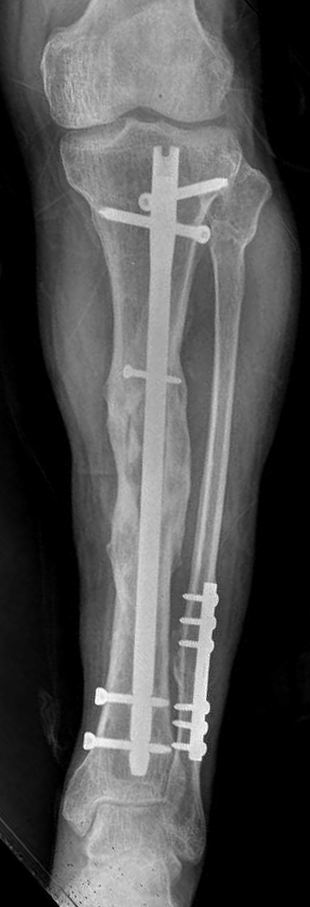 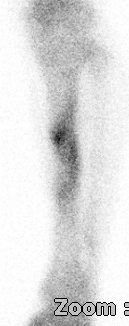 3
Curettage
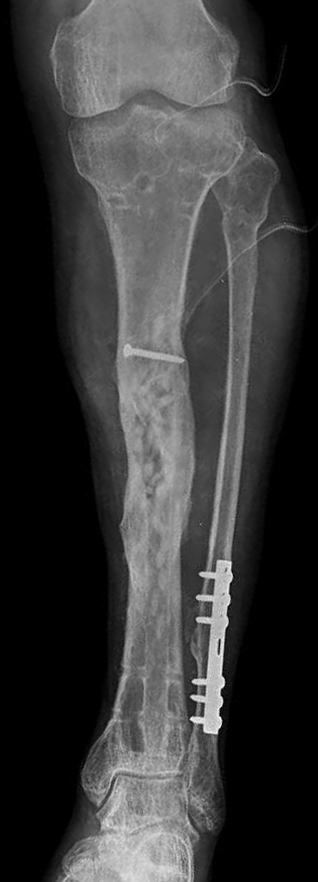 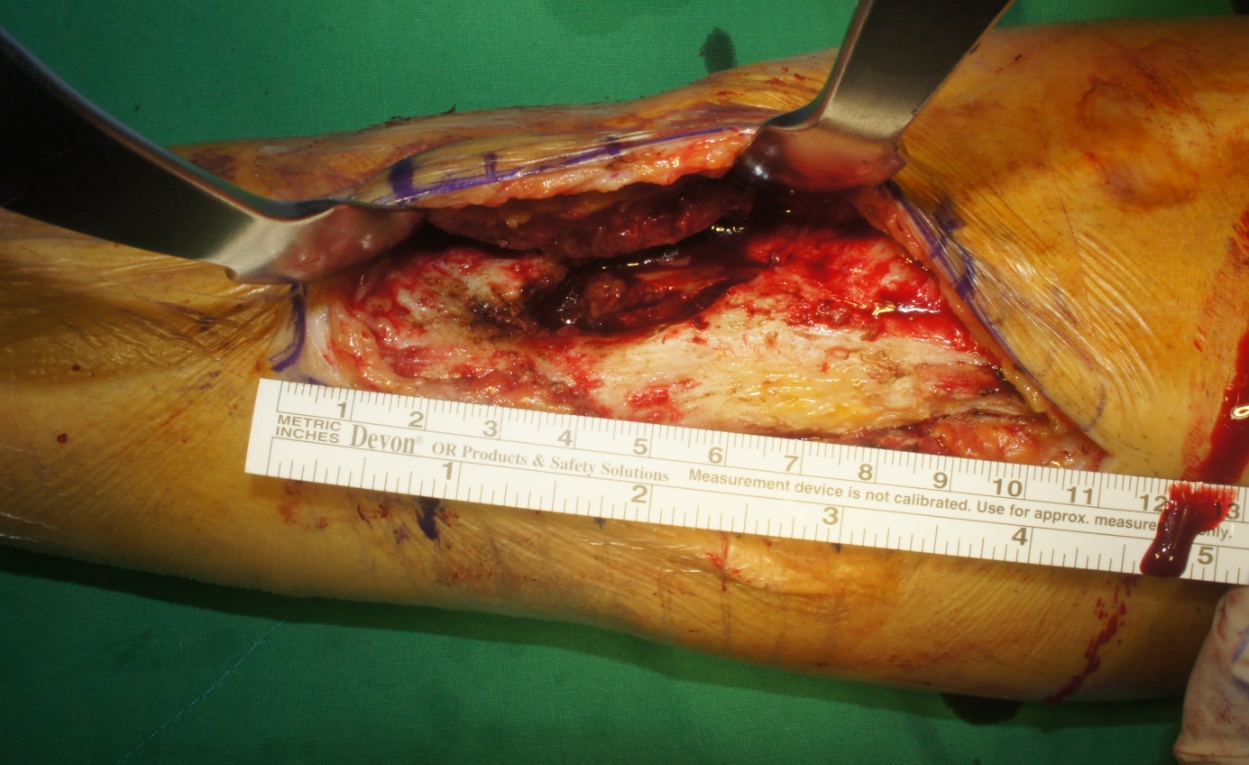 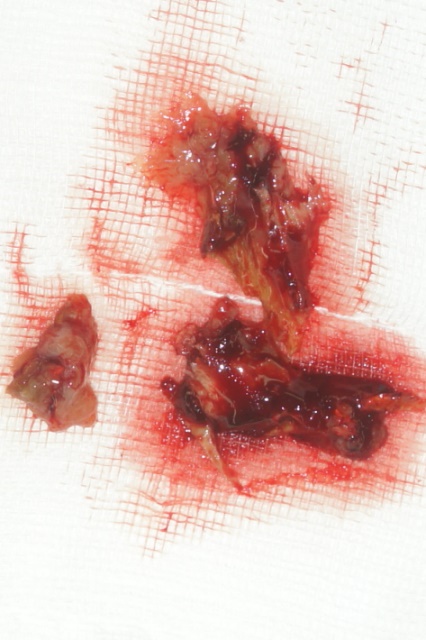 4
Reduction: 8.5 cm defect
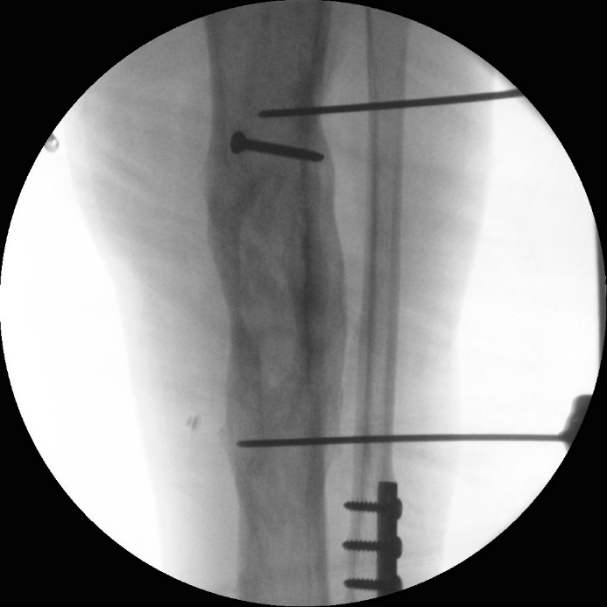 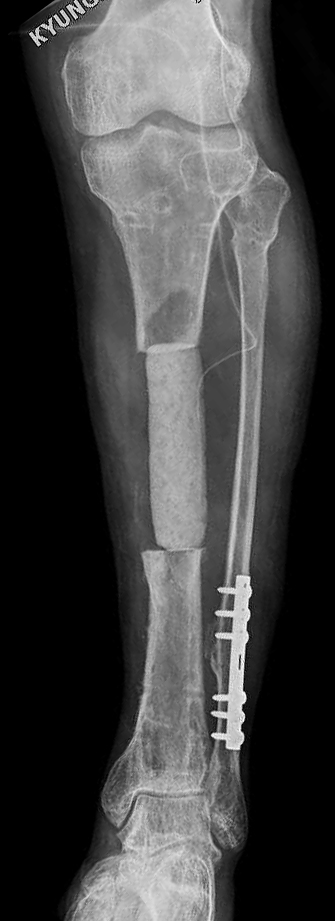 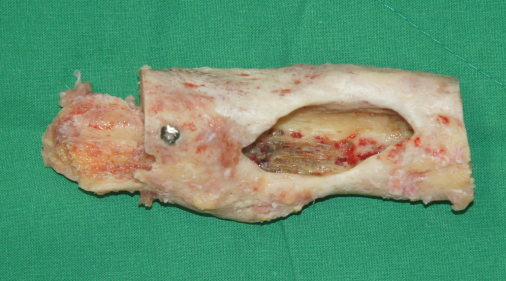 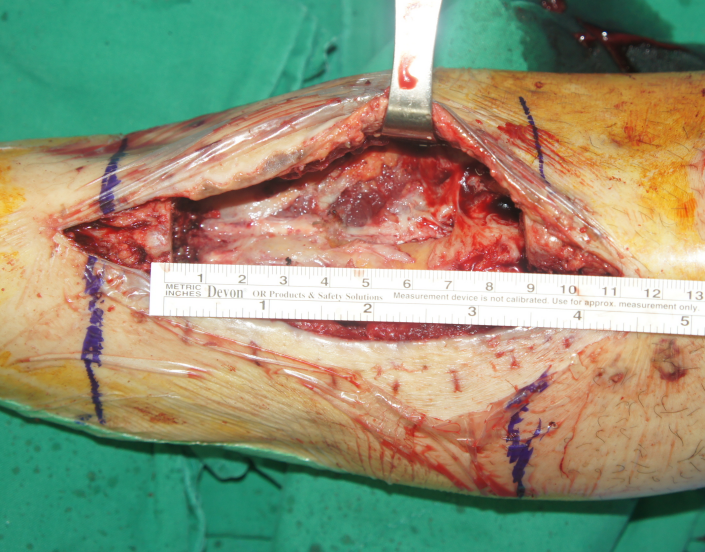 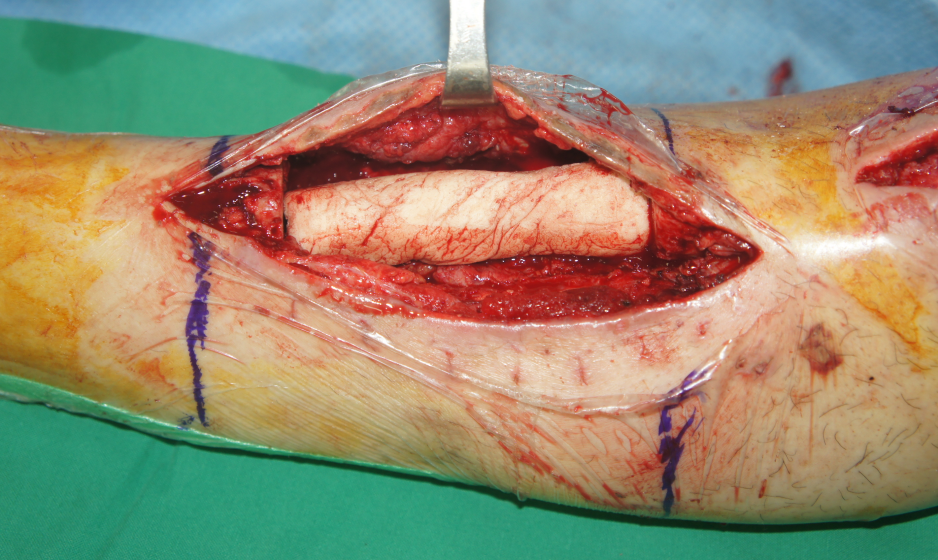 5
Segmental defect: 8.5 cm
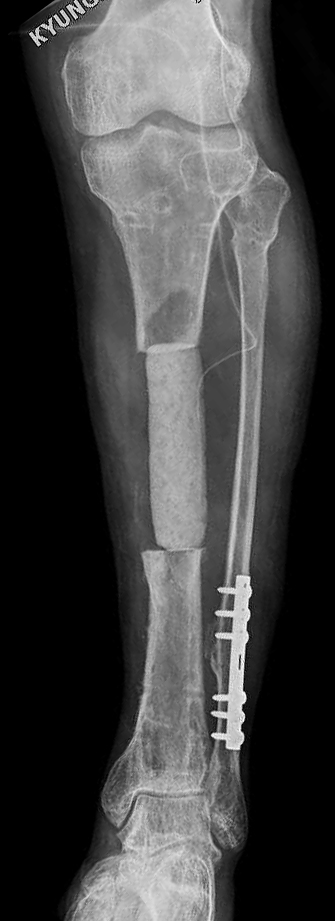 Your method?
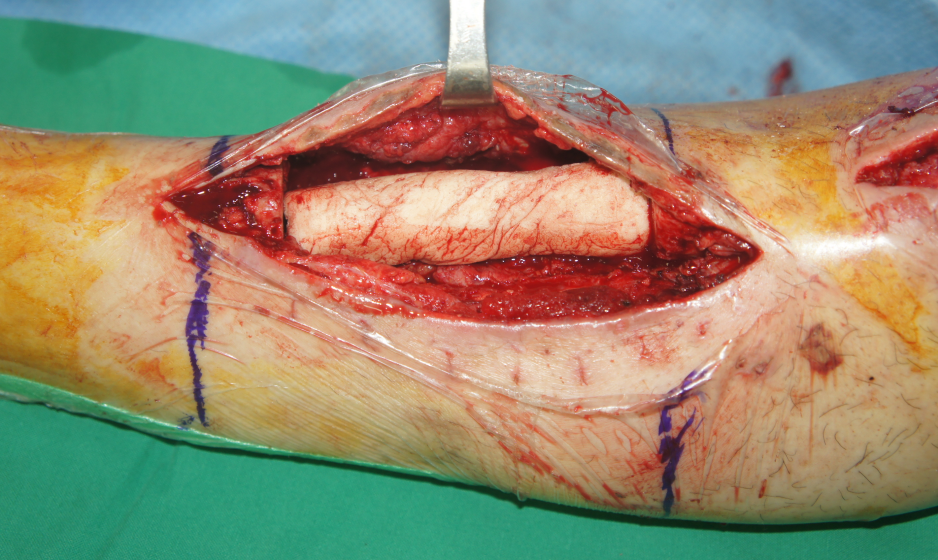 6
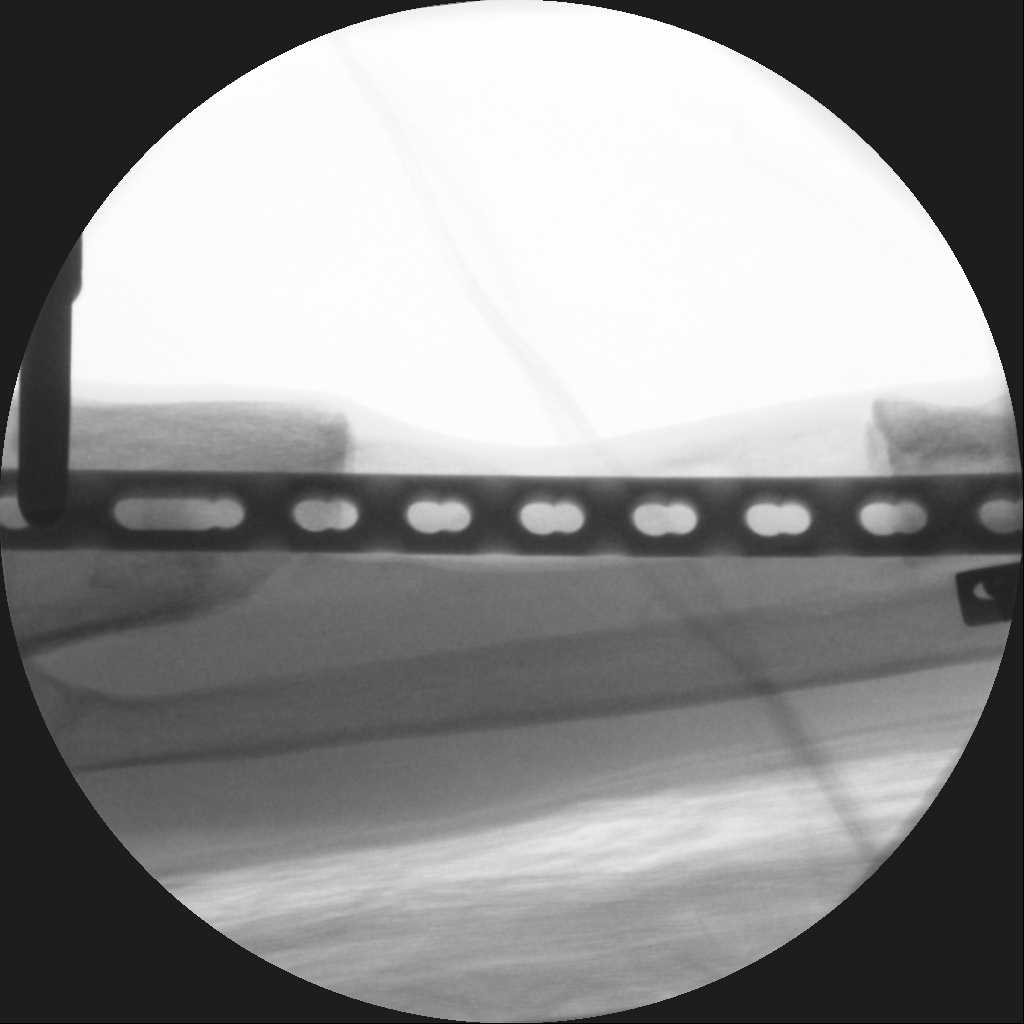 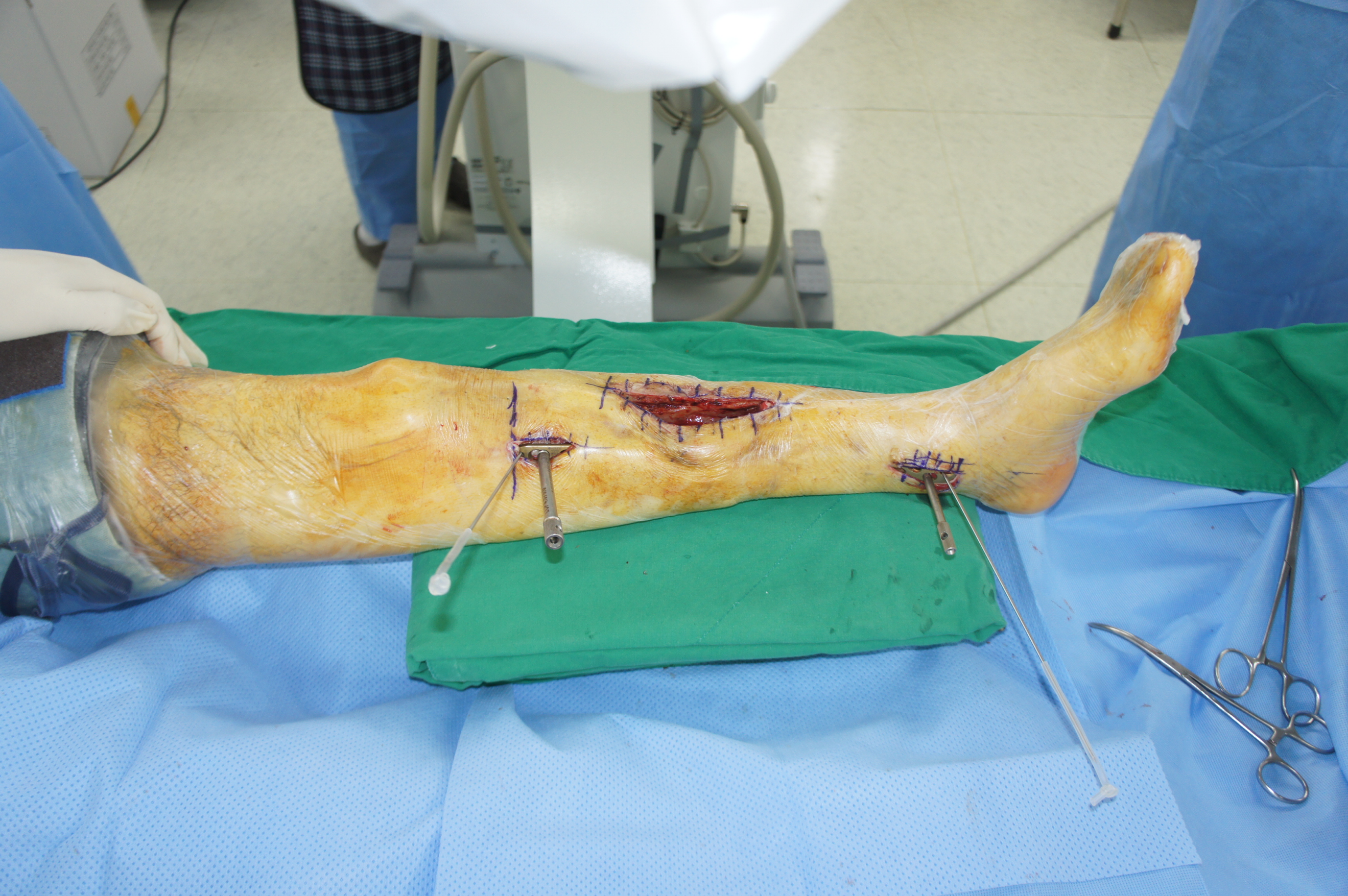 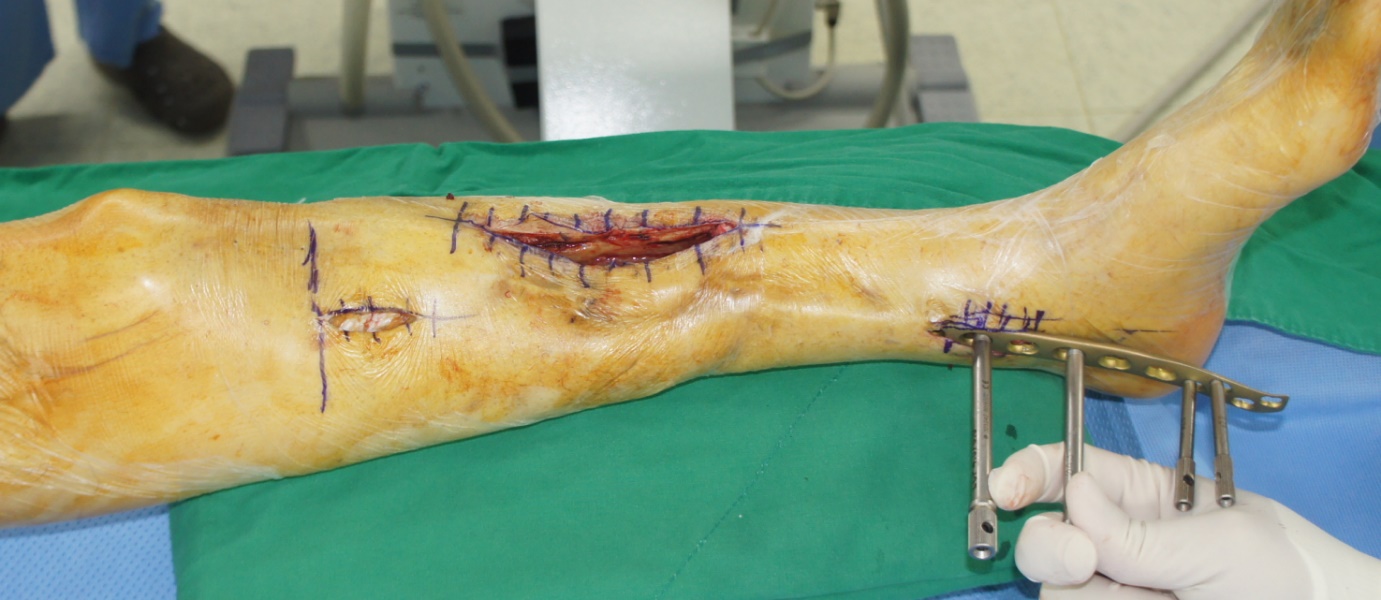 7
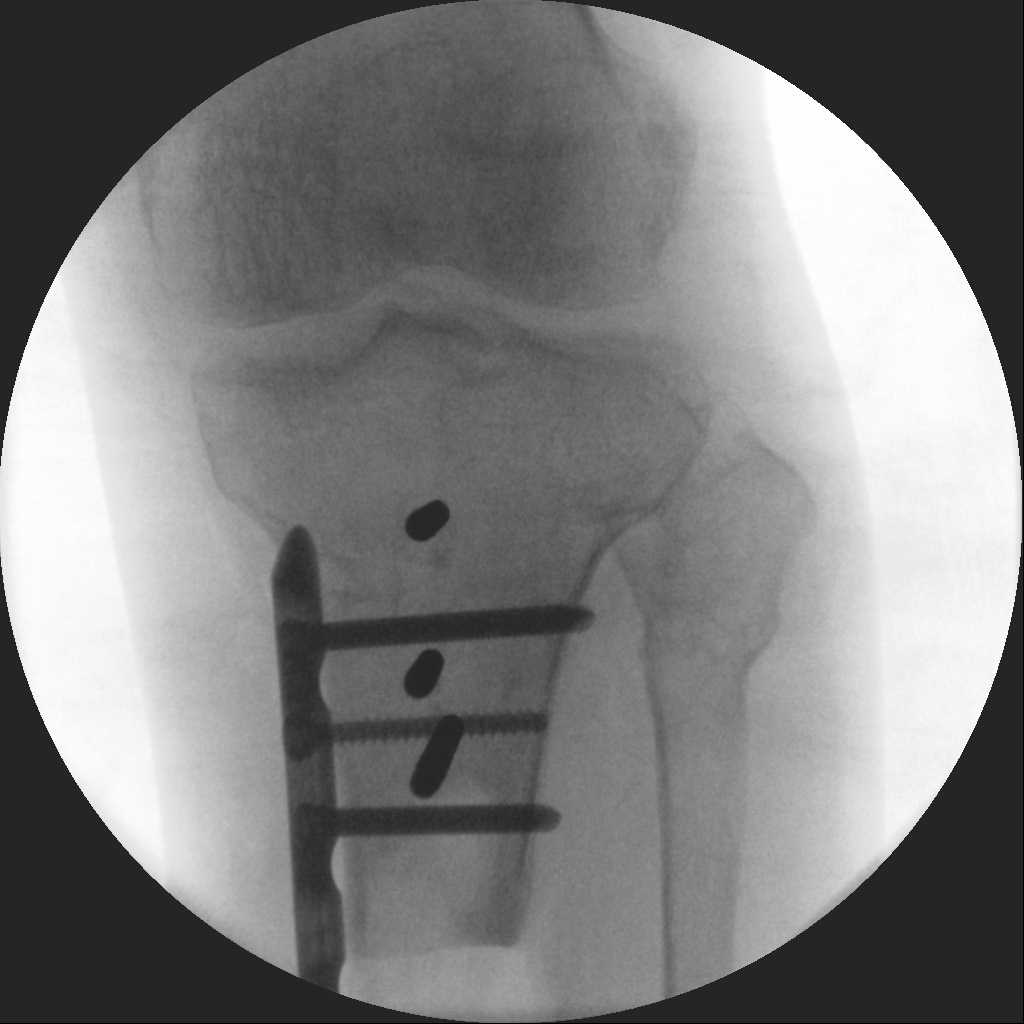 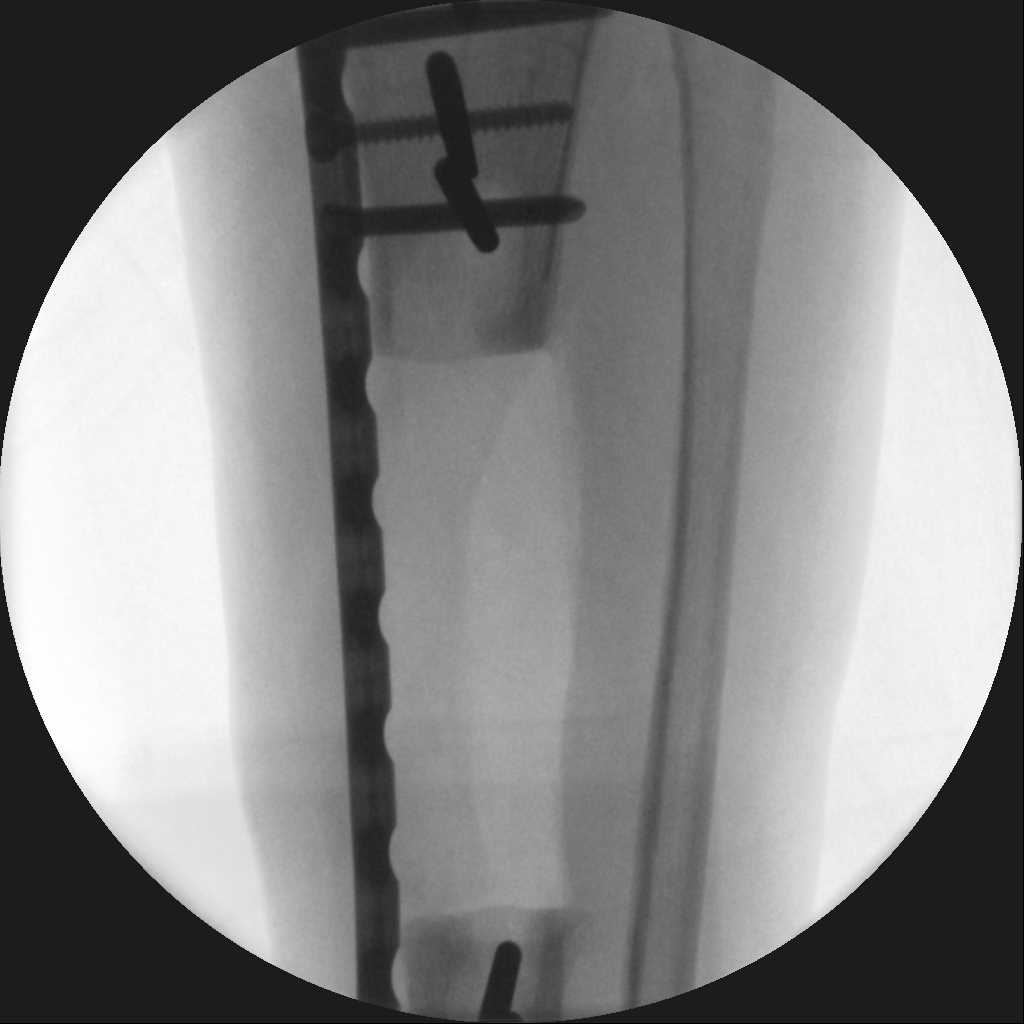 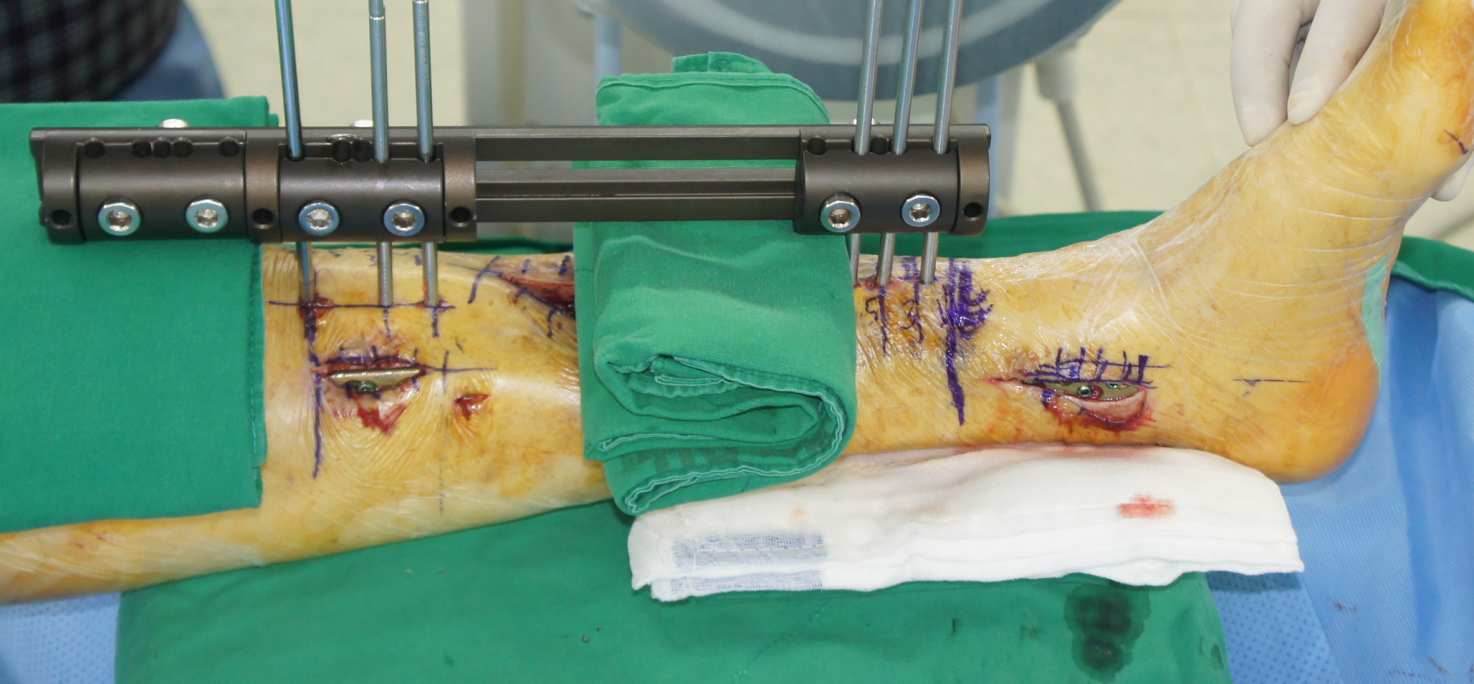 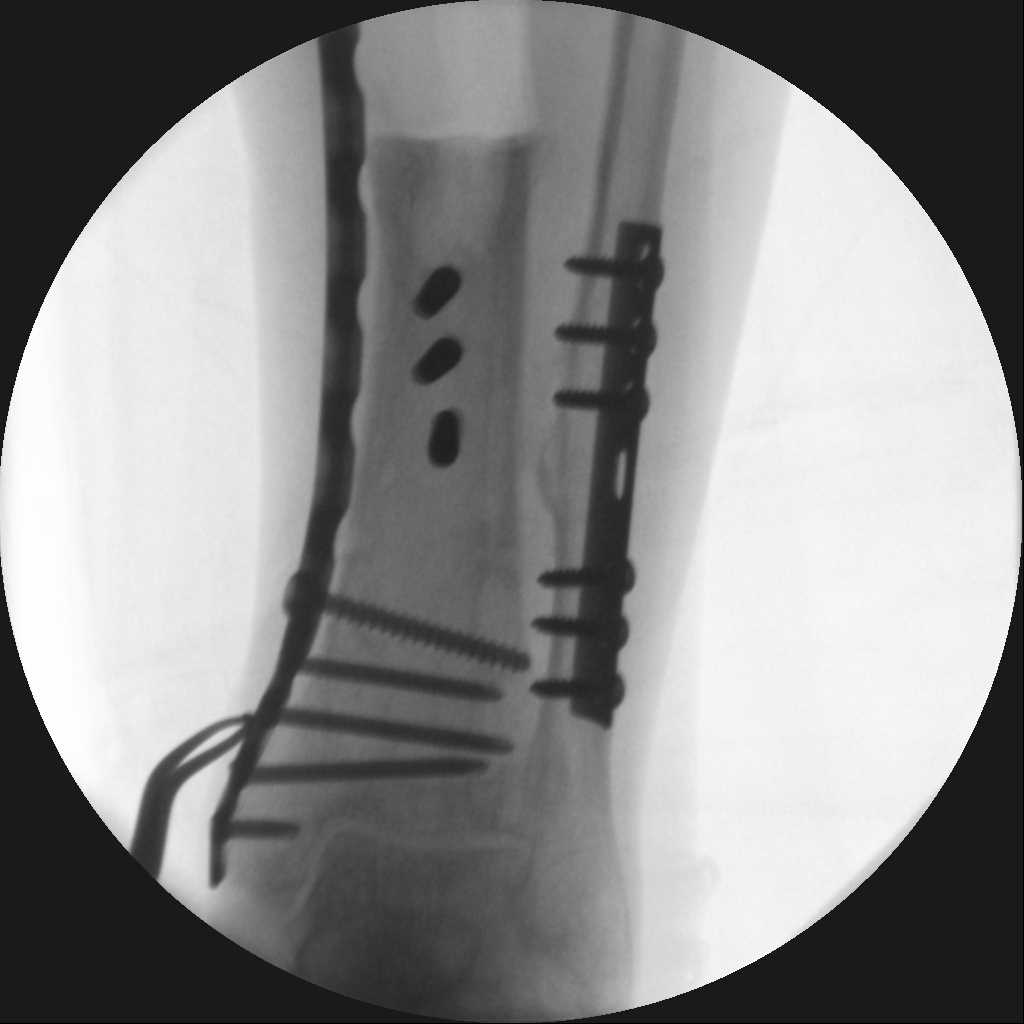 8
Bone transport over the plate
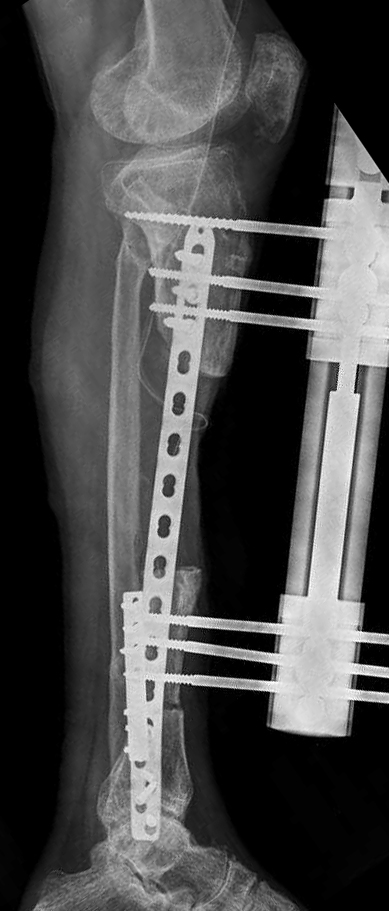 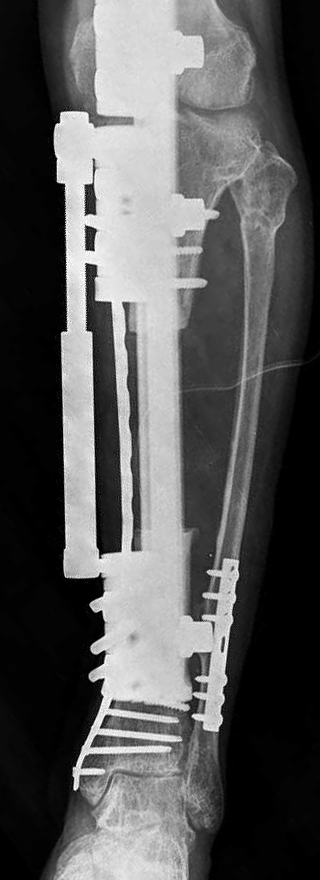 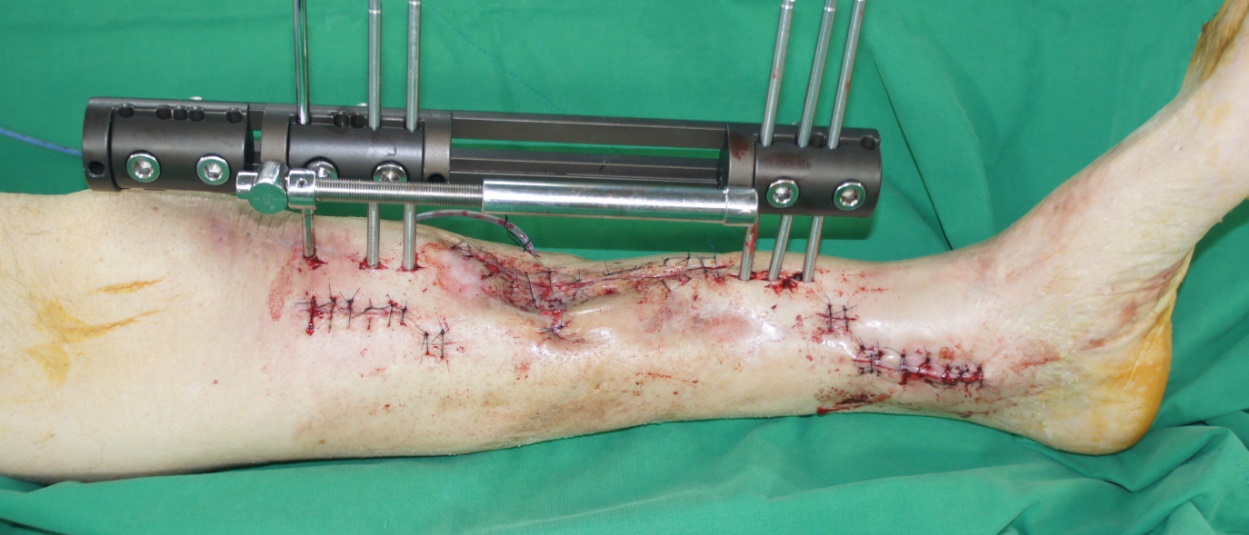 9
At 1 month   2 months	3 months
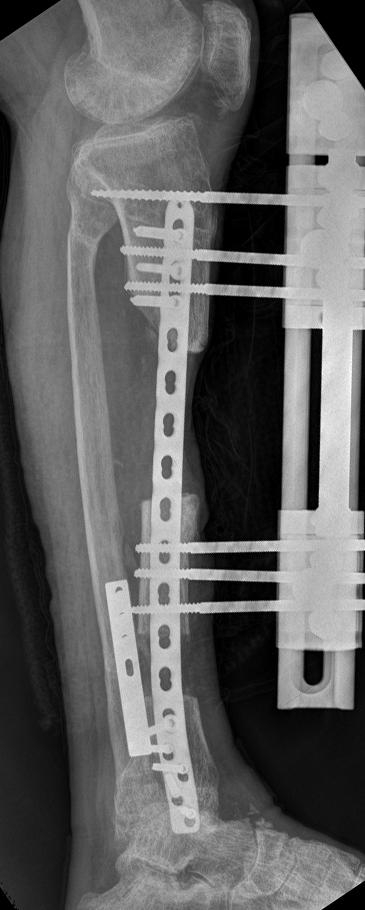 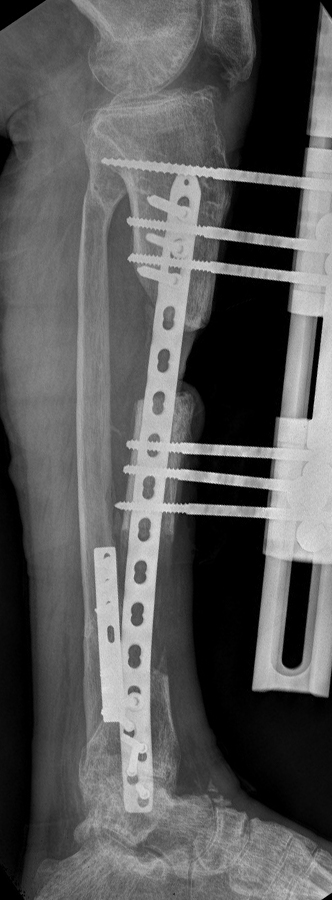 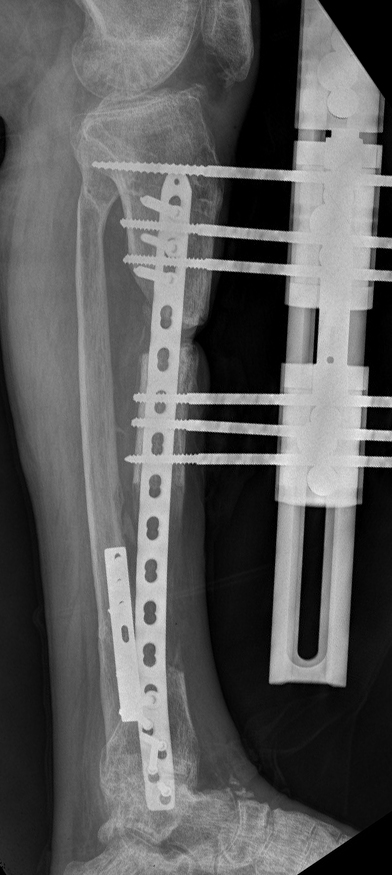 10
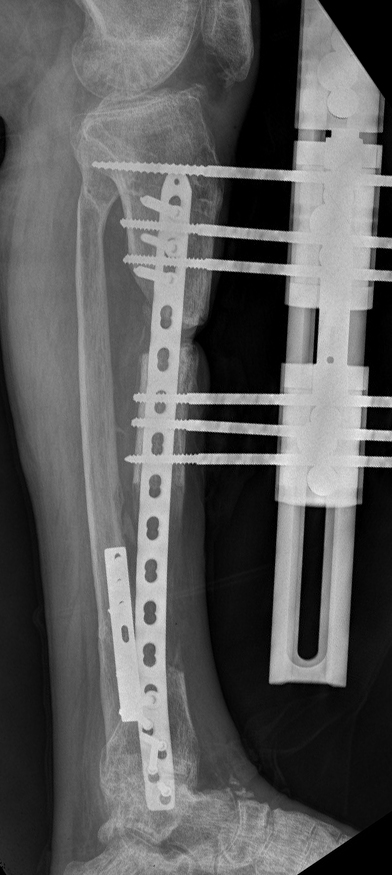 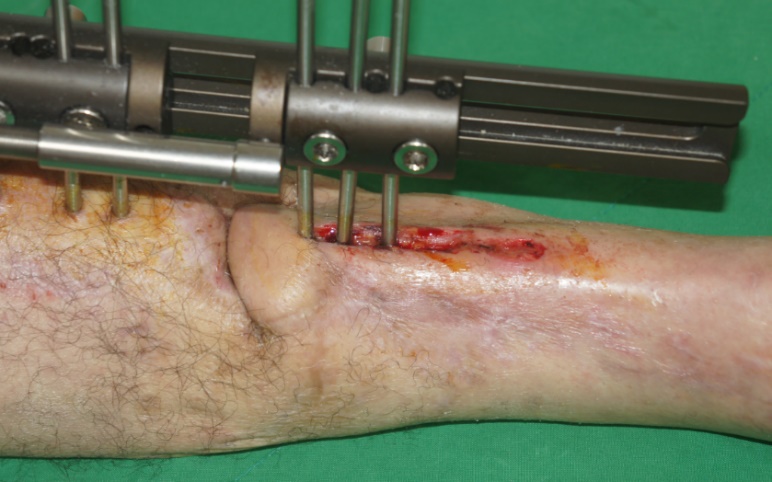 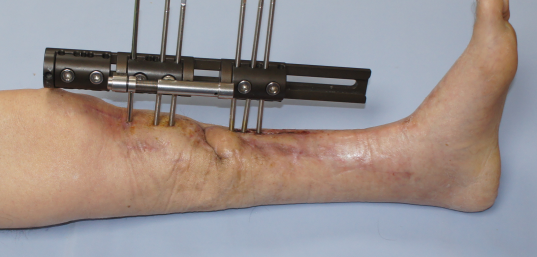 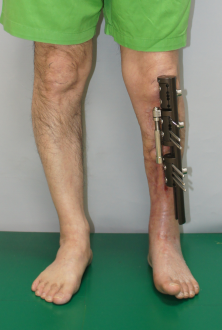 11
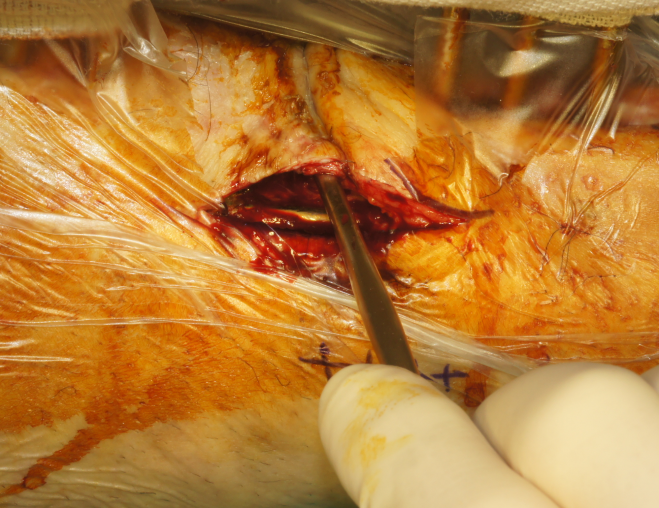 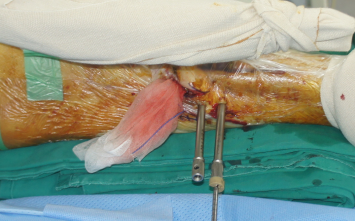 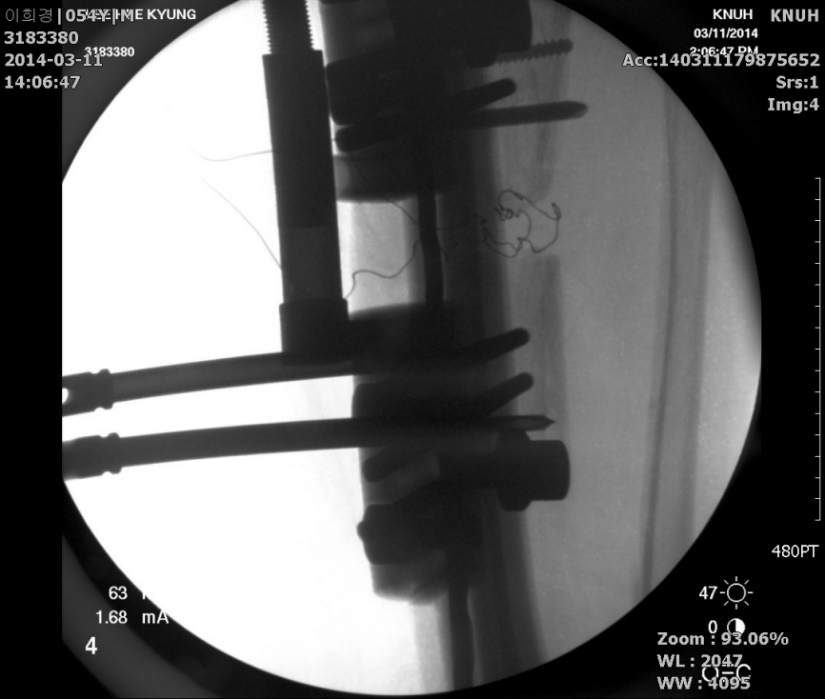 12
Screws at middle segment, bone graft, and external fixator removal
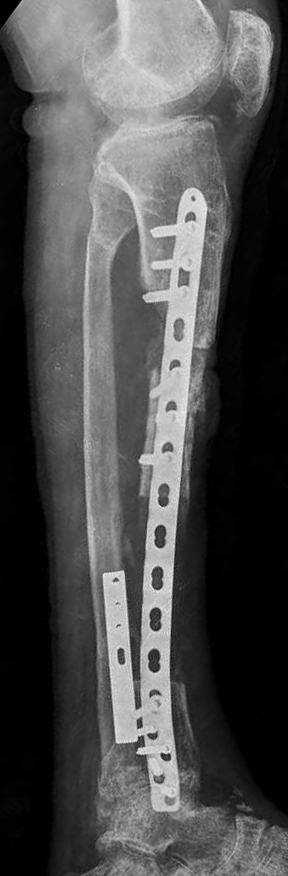 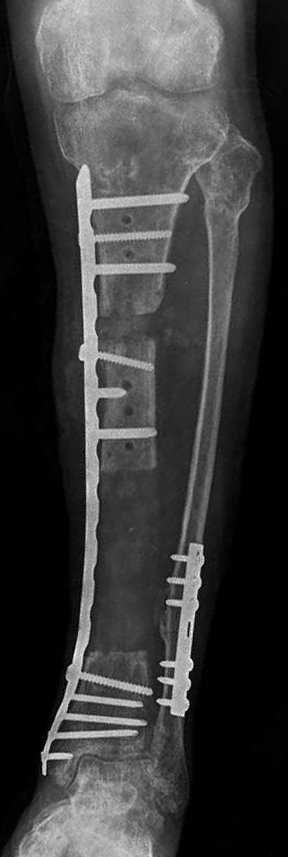 100 days/8.5 cm
= 11.8
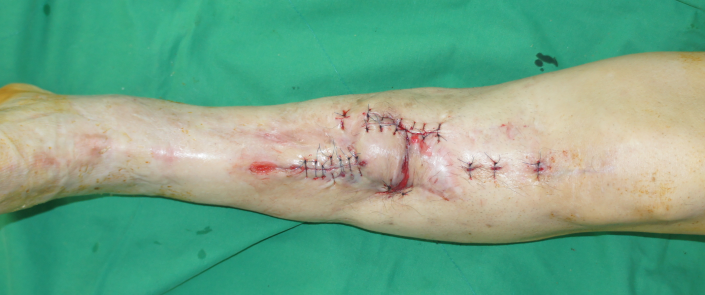 13
At 12 weeks
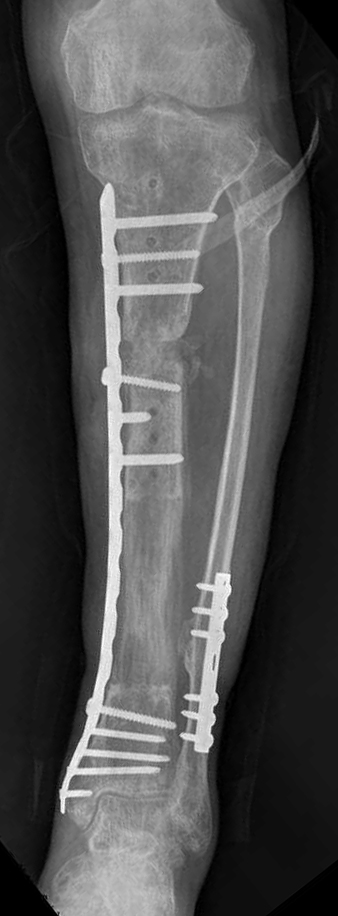 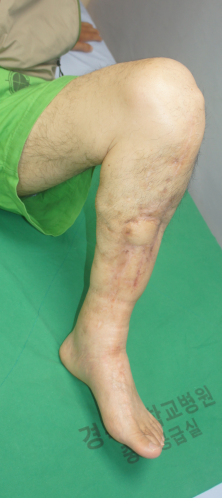 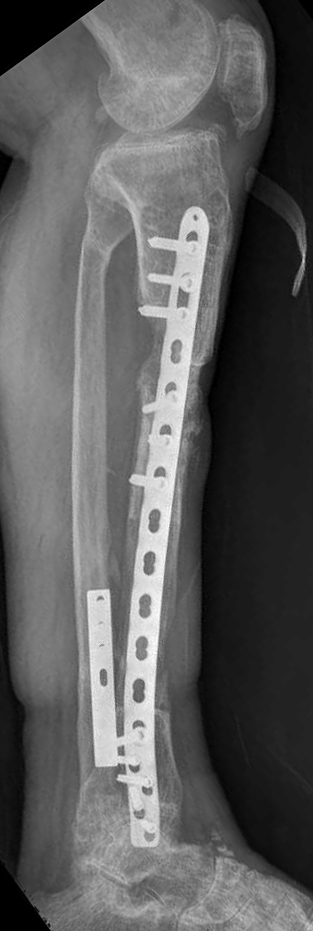 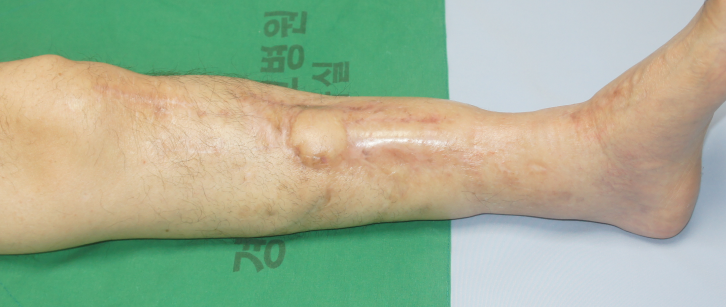 14
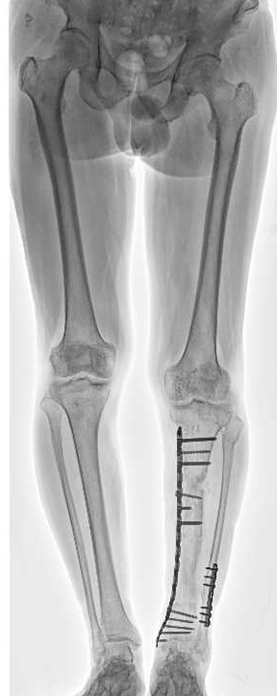 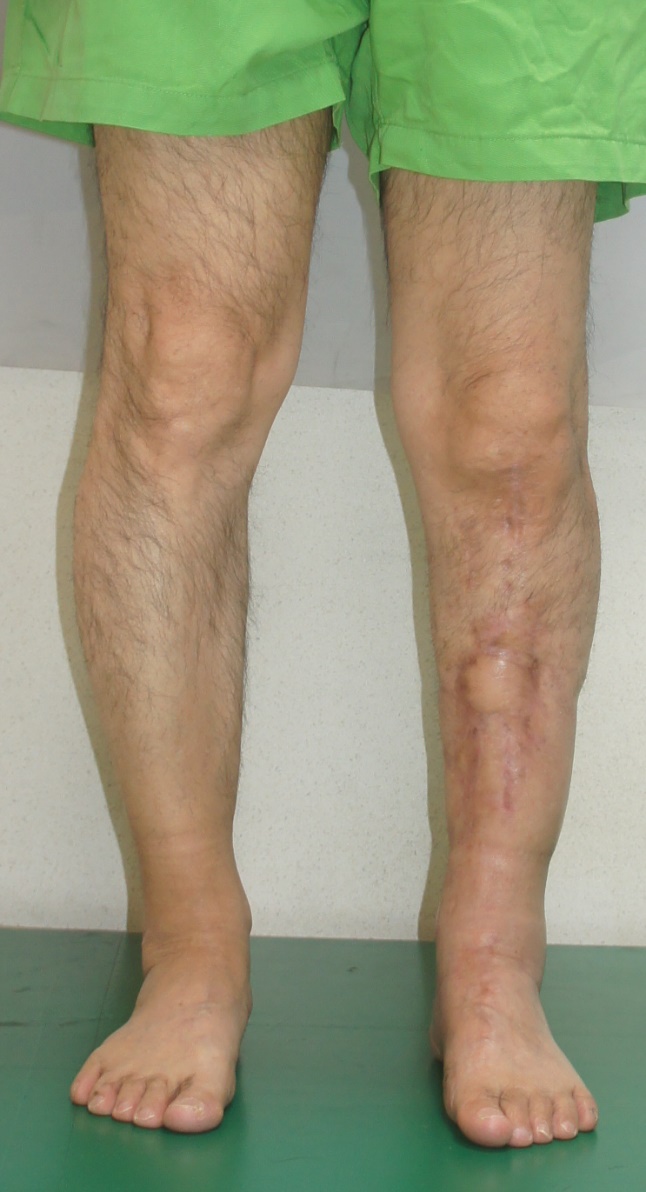 15
At 9 months
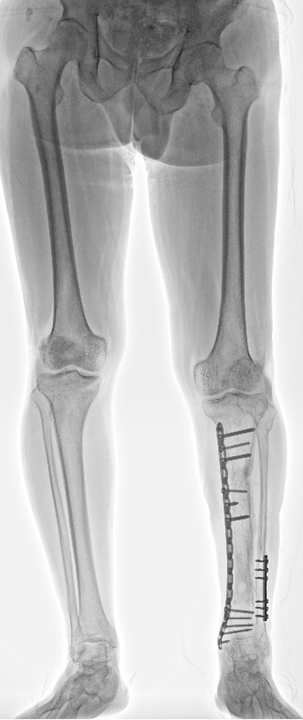 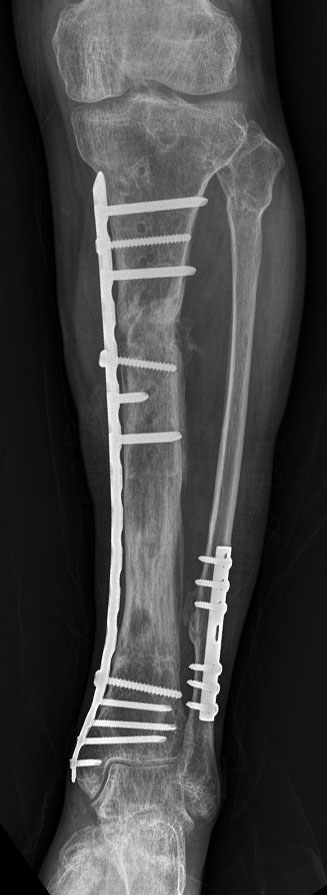 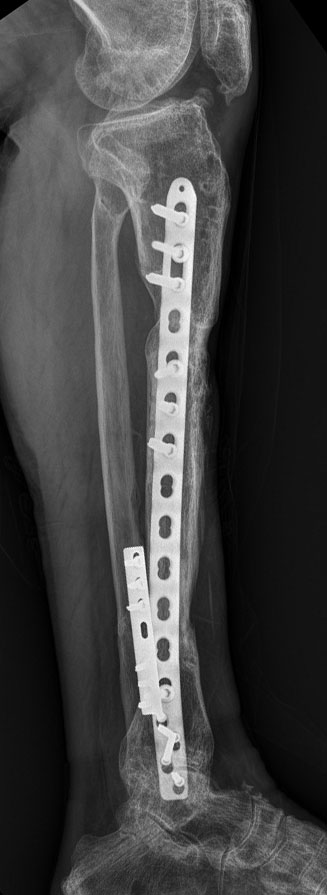 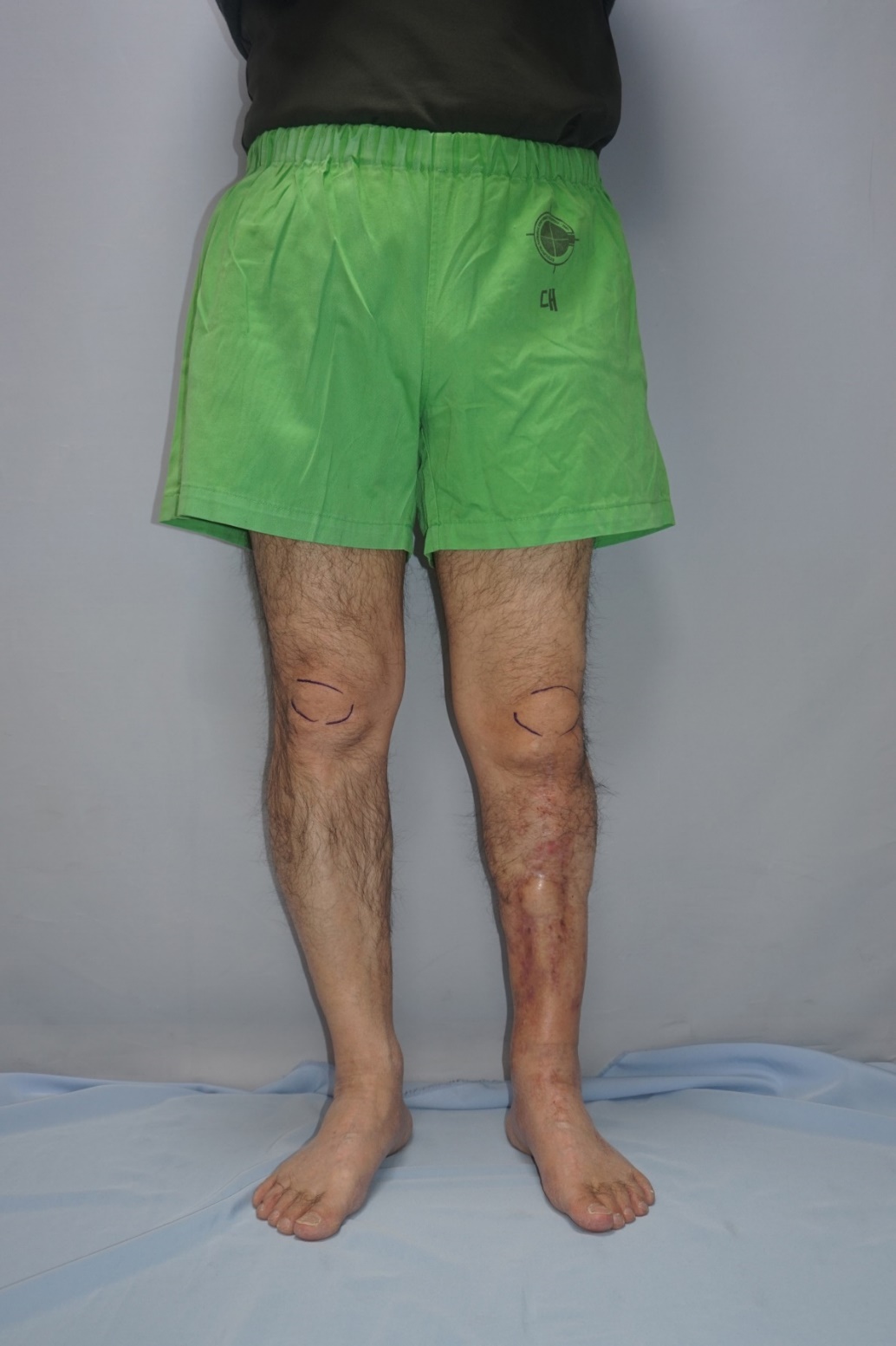 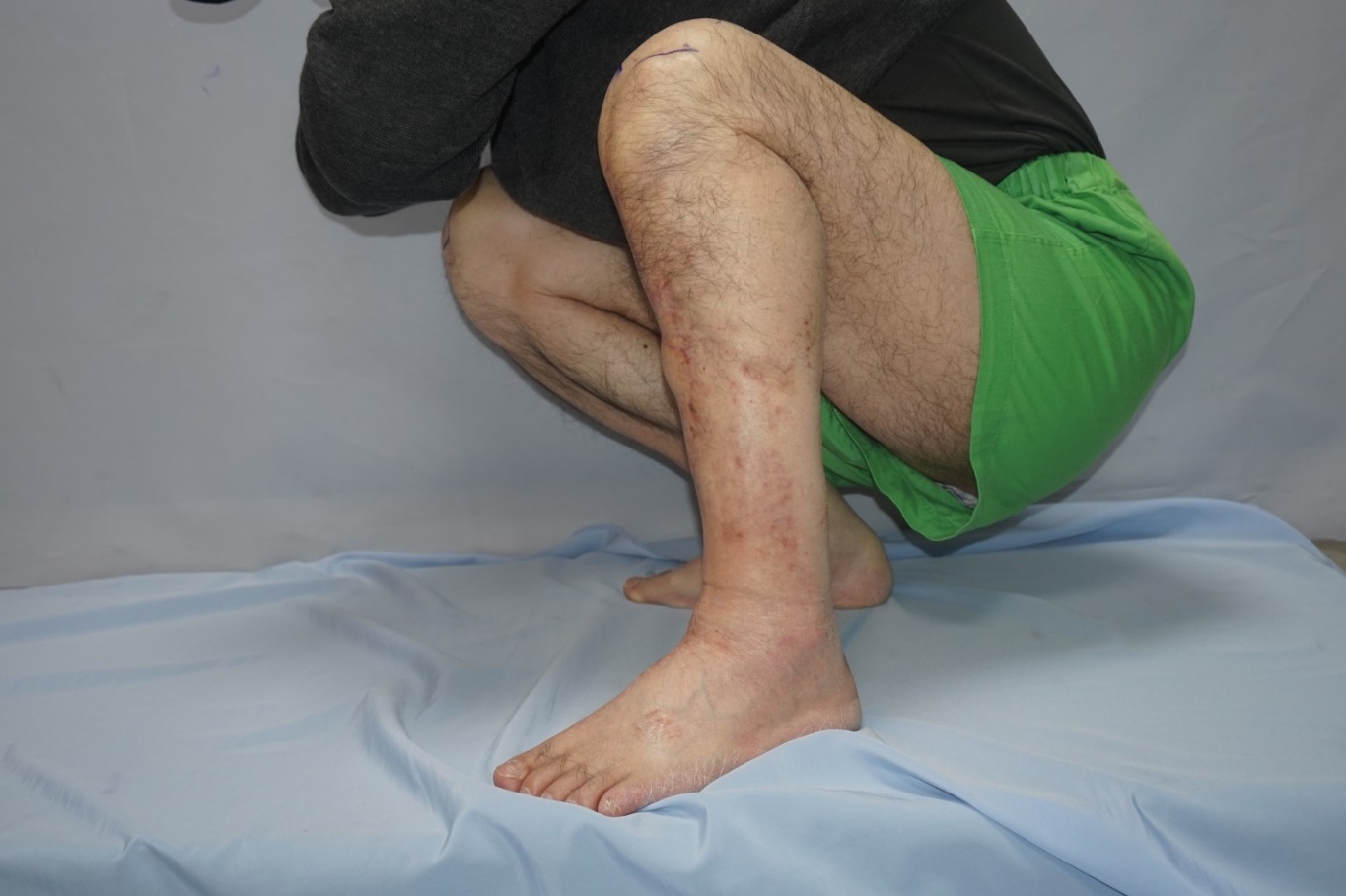 16
After 4 years
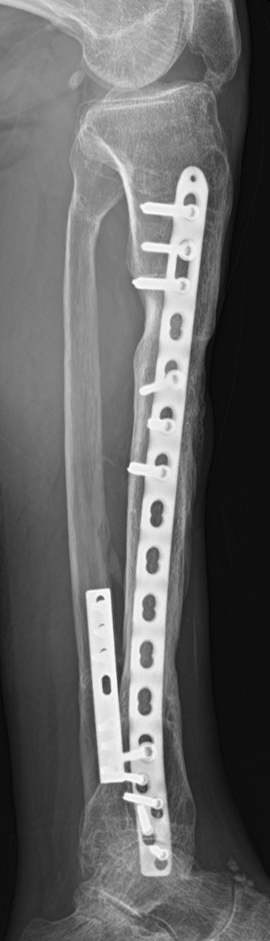 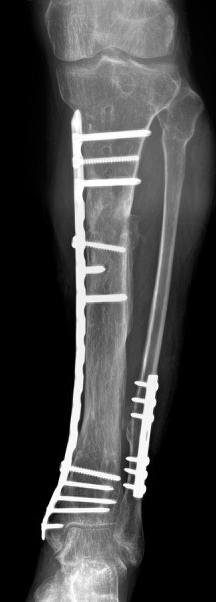 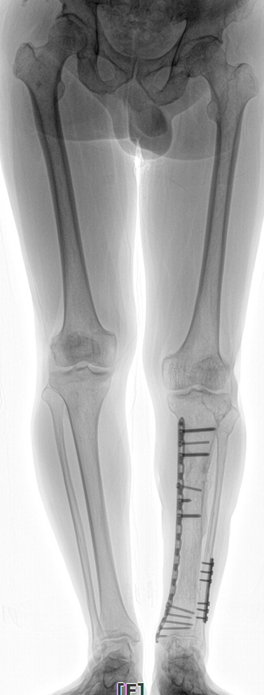 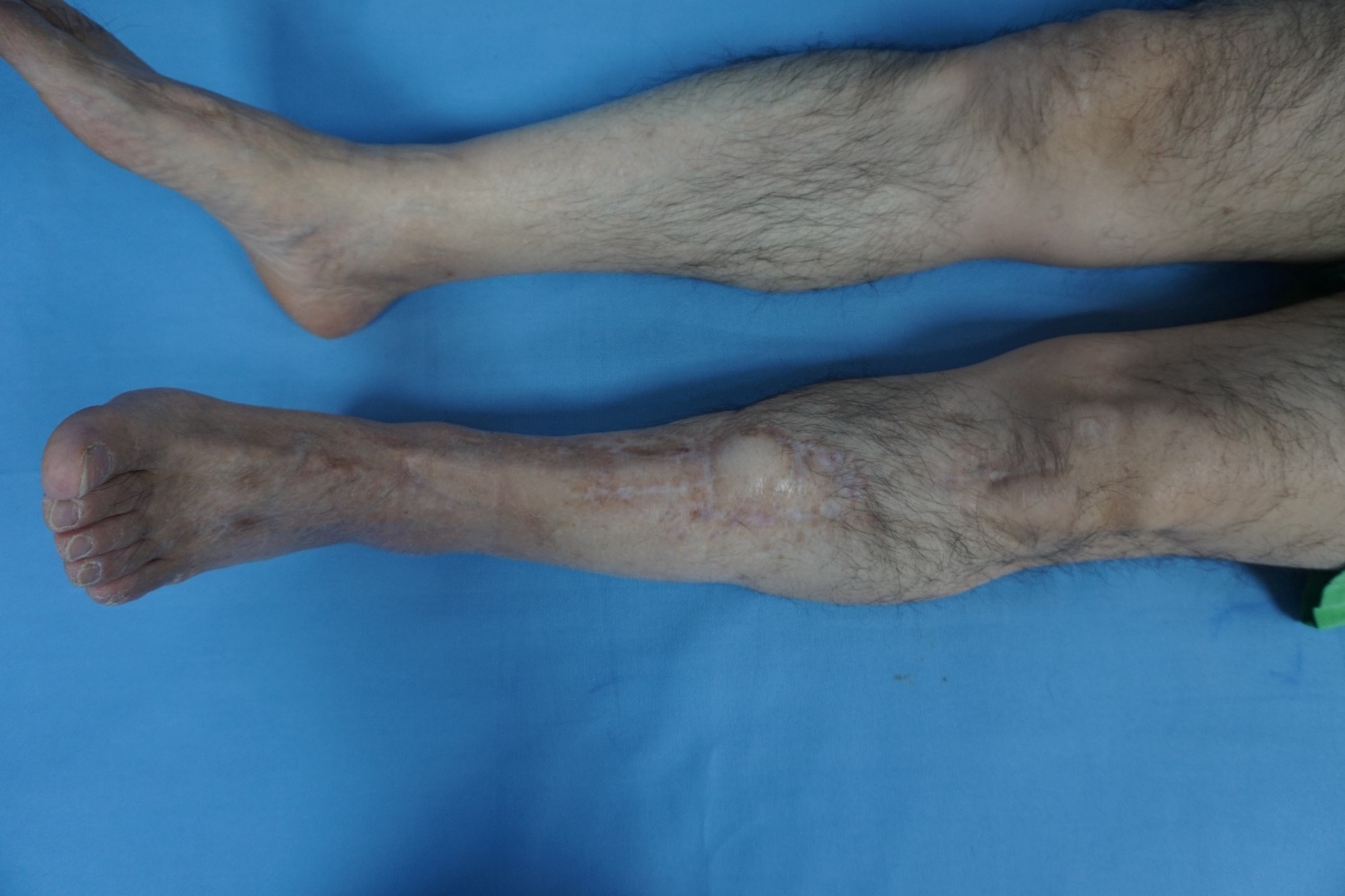 17